Муниципальное бюджетное общеобразовательное учреждение «Стекляннорадицкая средняя общеобразовательная школа» Брянского района
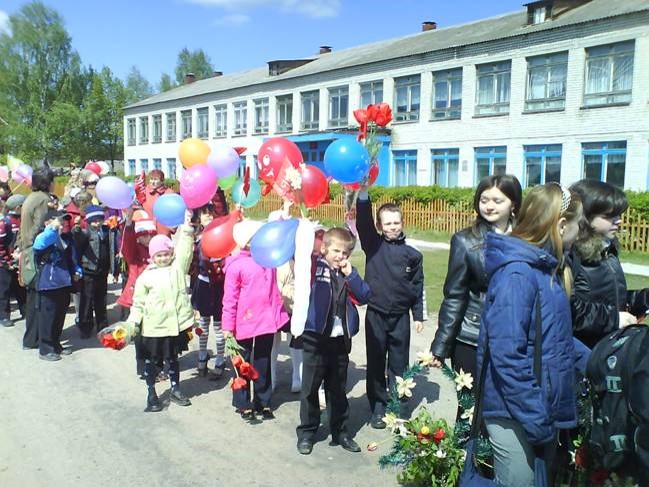 «Качество системы образования не может быть выше качества работающих  в ней учителей»
                                            М.Барбер
ШНОР (500+)
МБОУ 
«Стекляннорадицкая СОШ»                      в 2020-2021  году
Директор С.В.Панькевич
Информация об участниках образовательного процесса
Социальный паспорт
Социальный паспорт
Актуальные факторы риска учебной неуспешности  ШНОР
проблемы с обеспеченностью ресурсами и кадрами,
низкая эффективность управления в школе,
проблемы обеспечения благоприятного «школьного уклада».
Рисковый профиль школы
План-график мероприятий программы «Диагностика факторов риска учебной неуспешности»
Выявление затруднений, запросов  и потребностей в профессиональной деятельности
Диагностика «эмоциональное выгорание»
Участие педагогов в муниципальных предметных сетевых методических объединениях
Методический день. Тренинг для педагогов «Соответствие профессиональной позиции педагогов целям и задачам ФГОС» Методический день. Тренинг для педагогов «Соответствие профессиональной позиции педагогов целям и задачам ФГОС»
Обмен педагогическим опытом в форме взаимопосещения уроков.
Педагогическая мастерская по теме: «Продуктивные технологии сотрудничества - основа развития личности обучающихся XXI века».
Вступление в федеральную программу «Цифровизация образовательной среды»
Материально-техническое обеспечение учебного процесса (получение и запуск интерактивного оборудования)
Школа, в отношении которой реализуются меры поддержки (ШНОР) наделена следующими функциями
формирование и реализация

 программы развития школы, 
дорожной карты по реализации предусмотренных мер,
 внутришкольных механизмов  преодоления факторов риска и проблемных зон,    
 включение школьного коллектива в совместную деятельность по преодолению рисков
Формирование программ развития ШНОР и дорожных карт по реализации необходимых мер
В дорожной карте указываются: 
ключевые проблемы, которые школа планирует решать в процессе преобразований; 
цели, которые планируется достичь в процессе преобразований; 
задачи, которые необходимо решить для достижения целей; 
показатели, на основании которых будут оцениваться прогресс в достижении  целей; 
способ сбора данных для расчета выбранных показателей; 
подходы к анализу результативности принимаемых мер; 
другие важные для реализации преобразований аспекты.
План мероприятий («Дорожная карта»)  по преодолению кадрового дефицита МБОУ «Стекляннорадицкая СОШ»
Цель: Обеспечение  образовательной организации квалифицированными кадрами, способными решать задачи модернизации образования, обеспечить повышение качества образования.                 
 Задачи:                                                                                                                                                                                                                                                                     Реализация комплекса мероприятий, направленных на:                                                                                                                                                          - сохранение и развитие имеющегося кадрового состава;                                                                                                                                                    - обеспечение  образовательной организации  квалифицированными кадрами;                                                                                                                                     -формирование профессионально ориентированных школьников для учреждений профессионального педагогического образования;                                                                                                  - создание системы поддержки молодого учителя в период его профессионального становления;                                                                                                                                                       -оказание мер социальной поддержки педагогическому корпусу.
Пути решения       Дорожная карта направлена на решение ряда важных проблем повышения уровня профессиональной деятельности педагогических работников, обеспечение качества их работы, ориентированной на достижение высоких образовательных результатов обучающихся, на преодоление дефицитов, а именно:                                                                                                                                                                                      дефицит педагогических кадров;                                                                                                                                                                                                                потребность в обучении педагогических работников;                                                                                                                                                  возрастной дисбаланс кадрового состава образовательных организаций;                                                                                                                        необходимость персонифицированного повышения квалификации  учителей-предметников,                                                                                                                                                 обесценивание педагогического труда.
Ожидаемый результат
   Реализация дорожной карты способствует развитию кадровых условий:                                                                                                                   - снижению  текучести, удовлетворение потребности в профессиональных кадрах,                                                                                                              - повышению социального уровня работников образования,                                                                                                                                   - стимулированию труда педагога от качества предоставляемых услуг.
Это  позволит:                                                                                                                                                                                          - повысить уровень профессиональной компетентности педагогических работников школы;                                                                                                                                                              - создать условия для повышения профессионального мастерства и переподготовки работников образования;                                                                                                                                                                                   - усилить мотивацию работников к участию в конкурсах, семинарах, конференциях;                                                                                                    - повысить динамику аттестации на высшую и первую категории;                                                                                                                           - создать условия для притока молодых специалистов в школу и создать условия для закрепления молодых специалистов в ОУ;                                                                                                                                                             - оптимизировать возрастной состав педагогических кадров;                                                                                                                         - развивать систему социальной поддержки педагогических работников                                                                                                                - сохранить высокий уровень обеспечения педагогическими кадрами, содействовать закреплению педагогических кадров в ОУ;                                                                                                                                                      - изменить качество предоставляемых образовательных услуг
Концепция среднесрочной программы развития                                   муниципального бюджетного общеобразовательного учреждения «Стекляннорадицкая средняя общеобразовательная школа»                     Брянского района на период с  октября 2020  по ноябрь 2021 года1. Паспорт программы
В паспорте программы указываются также
Методы сбора  и обработки информации
Сроки и этапы реализации программы
Основные мероприятия  или проекты программы (перечень подпрограмм)
Ожидаемые конечные результаты реализации программ
Исполнители
Порядок управления реализацией программы
2. Основное содержание
3.Целевые показатели и индикаторы  цели
4.Мероприятия среднесрочной программы и направления, обеспечивающие реализацию ее задач
5. Механизмы реализации среднесрочной программы
Программа развития школы
Программа развития составляется на срок, в течение которого планируется осуществить все необходимые преобразования и перейти в качественно новый режим функционирования школы. В зависимости от глубины запланированных преобразований этот срок может составить  до 2–3 лет
Реализация запланированных мер
Информационно-справочные данные о поступлении выпускников 9, 11 классов в учебные заведения за три последних года
Данные о количестве поступивших в ссузы и вузы, а также трудоустройстве  выпускников.
Поступление выпускников 11 класса
Полученные результаты
-учителя вовлечены в национальную систему профессионального роста педагогических работников: «Школа современного учителя» - 3 педагога,  центр «Точка роста» -2,  курсы профессиональной переподготовки – 5 педагогов по 6 смежным предметам,  курсы повышения квалификации по программе «Цифровая образовательная среда» - 13, персонифицированные курсы по основному  предмету – 4 работника;                                                                                                                            -прошли аттестацию 7 педагогических работников, 6- подтвердил имеющуюся категорию, 1 - присвоена первая квалификационная категория;                                                                                                       -3 учителя награждены грамотой Департамента образования и науки Брянской области,                                      3 грамотой управления образования, 1- Почетной грамотой администрации Брянского района, 1- Нагрудным  знаком  Брянской области, 1- благодарностью и Грамотой Губернатора Брянской области;                                                                                                                                                                                           - оборудован кабинет технологии, получено 9 ноутбуков, 2 МФУ, принтер, 2 смарт-доски, 30 нетбуков, проведен  Wi-Fi по школе;                                                                                                                              - за последние 3 года поступили в ВУЗы и педагогические колледжи 6 выпускников школы;                              - летнюю практику на базе школьного оздоровительного лагеря «Солнышко» в 2021 году прошли два студента ФГБОУВО Брянского государственного университета имени академика И.Г.Петровского и  ГБПОУ «Трубчевский профессионально-педагогический колледж»;                               - усовершенствована процедура  наставничества на уровне ОУ.
Кабинеты  центра «Точка роста»
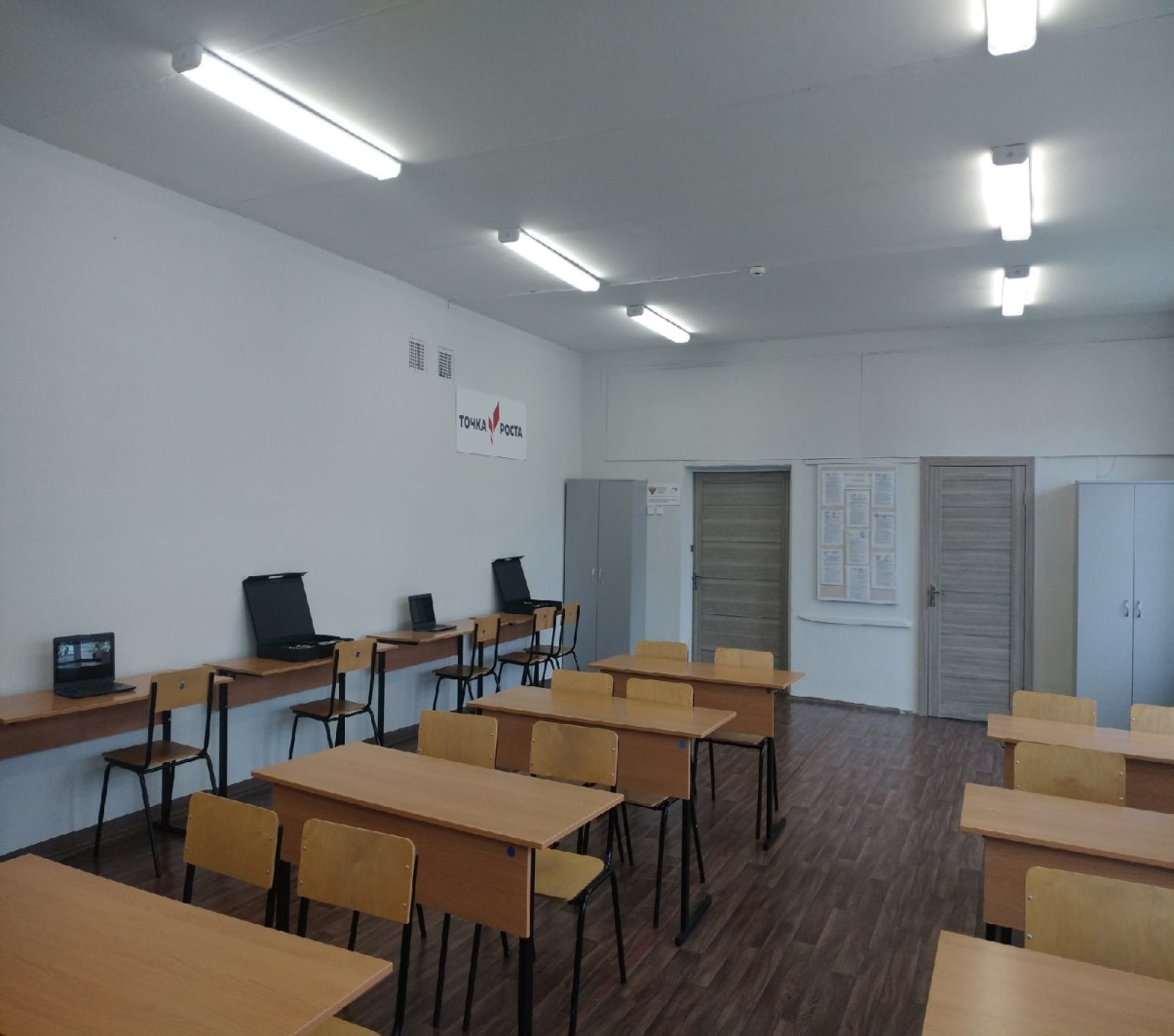 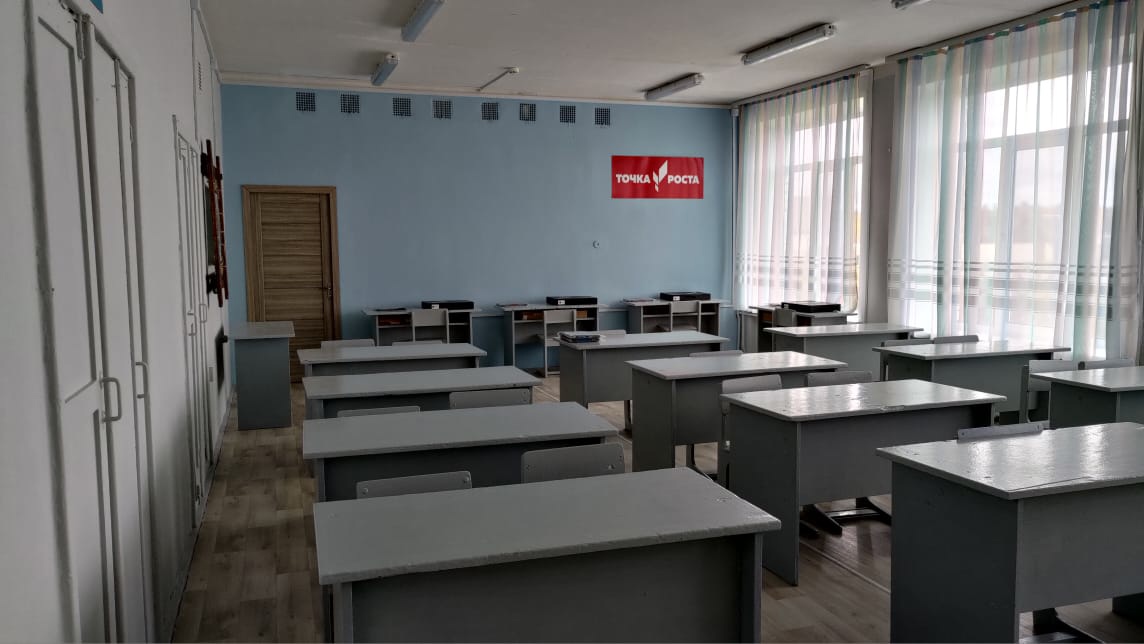 Уроки и мероприятия в центре «Точка роста»
Новое оборудование в работе
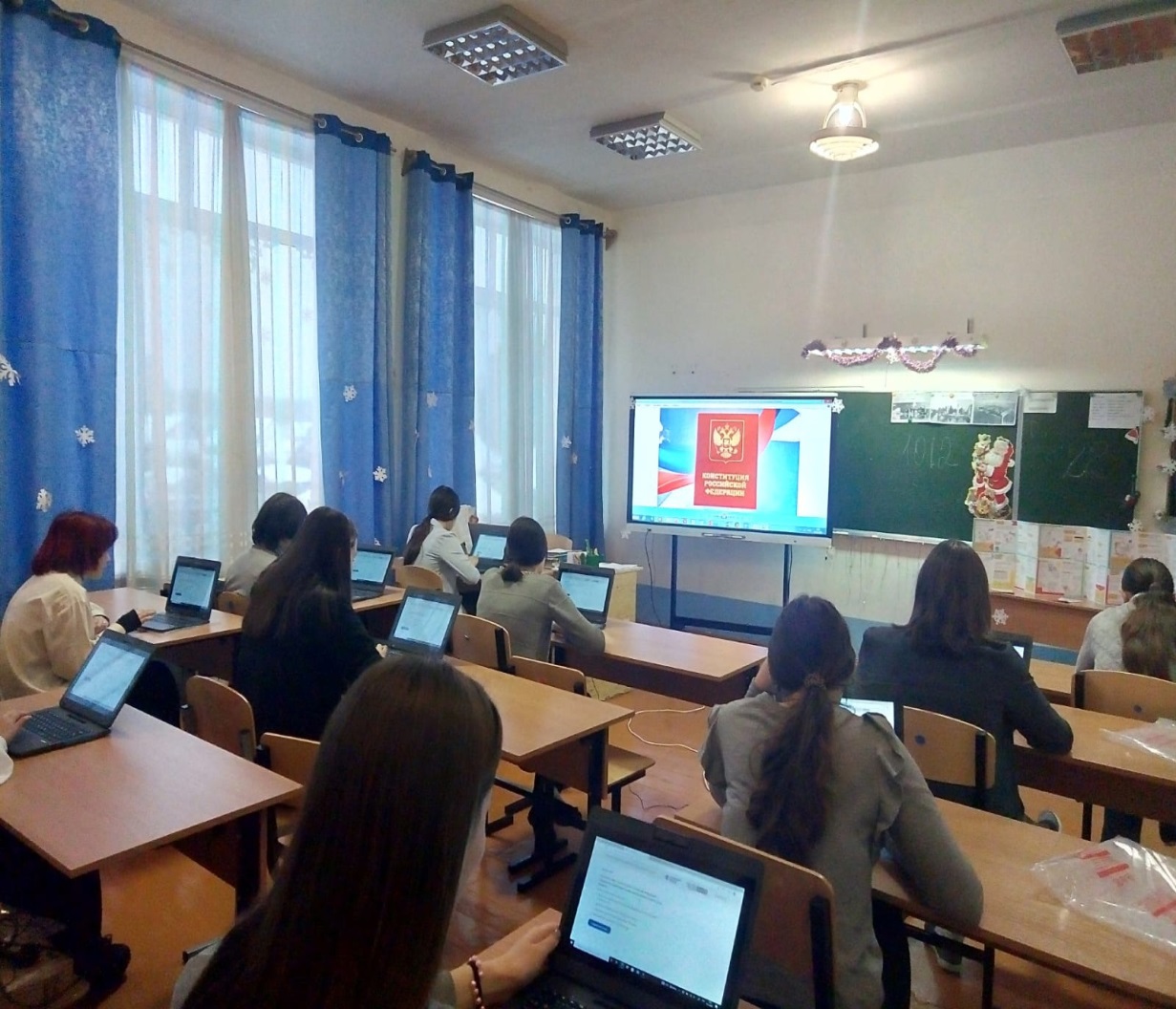 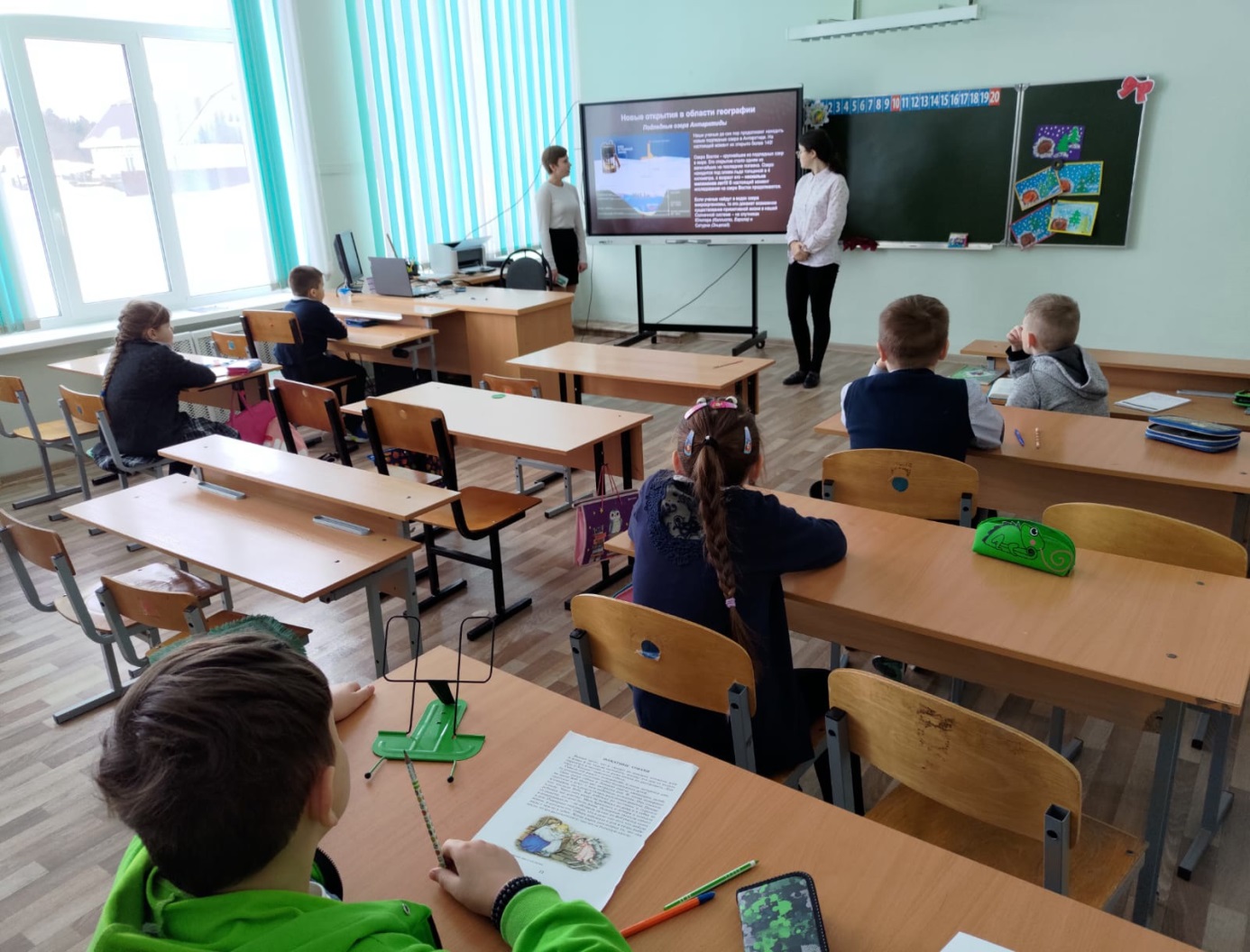 Практика студентов БГУ, выпускников школы
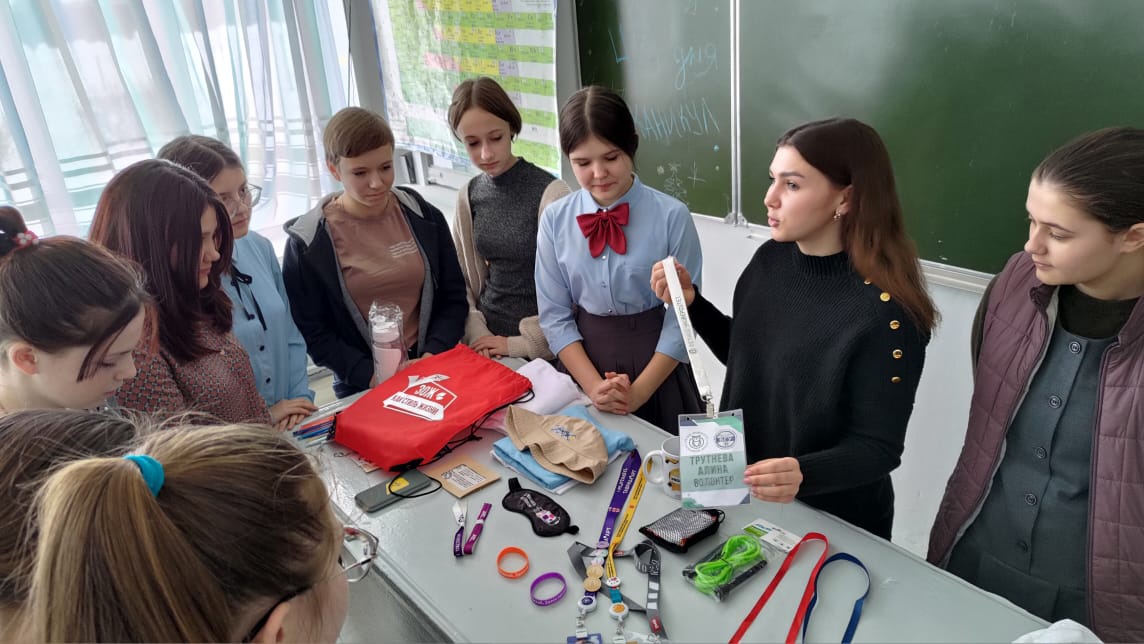 заключение
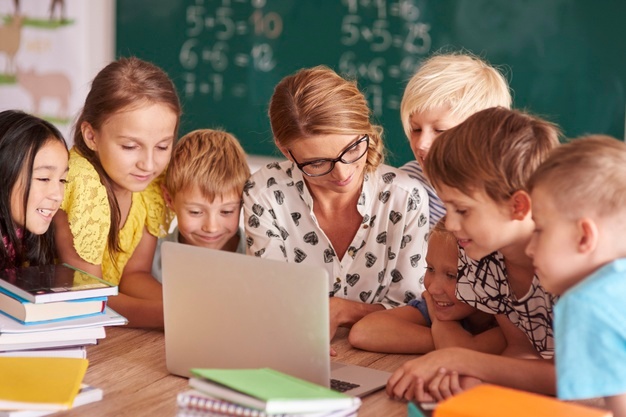 Работа  в проекте «500+» позволила получить
личностный и профессиональный рост педагогических кадров;   
опыт преодоления факторов риска и проблемных зон внутри коллектива, совместную деятельность по преодолению рисков;   
применение новых методов работы по реализации программы развития.
Спасибо за внимание!
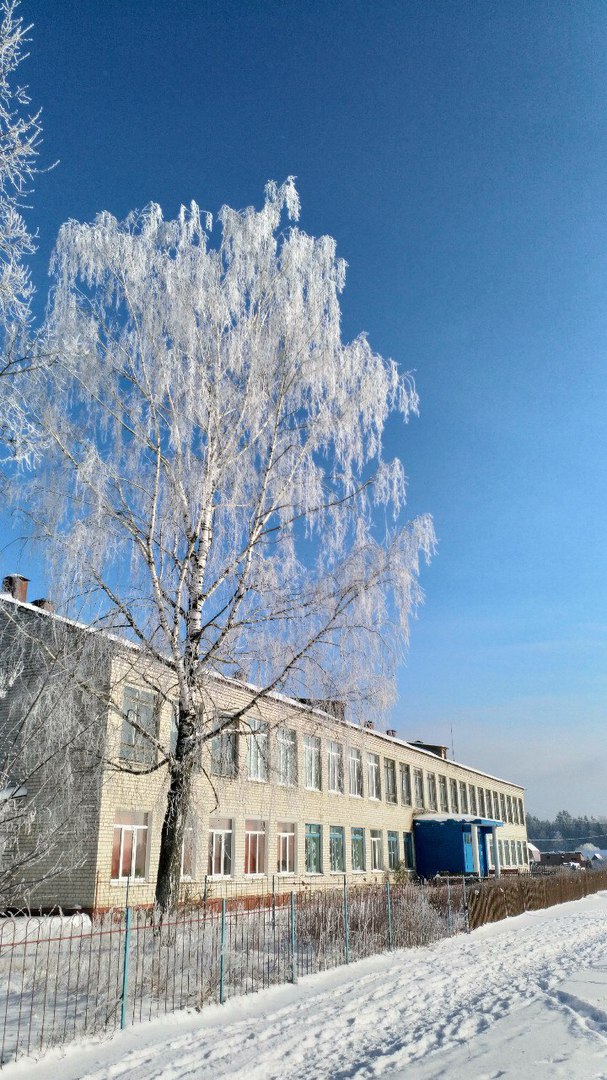 Наши контакты

Телефон – 8(4832)948530
Сайт школы http://stradica32.ucoz.net 

Электронная почта 
 st-radica@yandex.ru